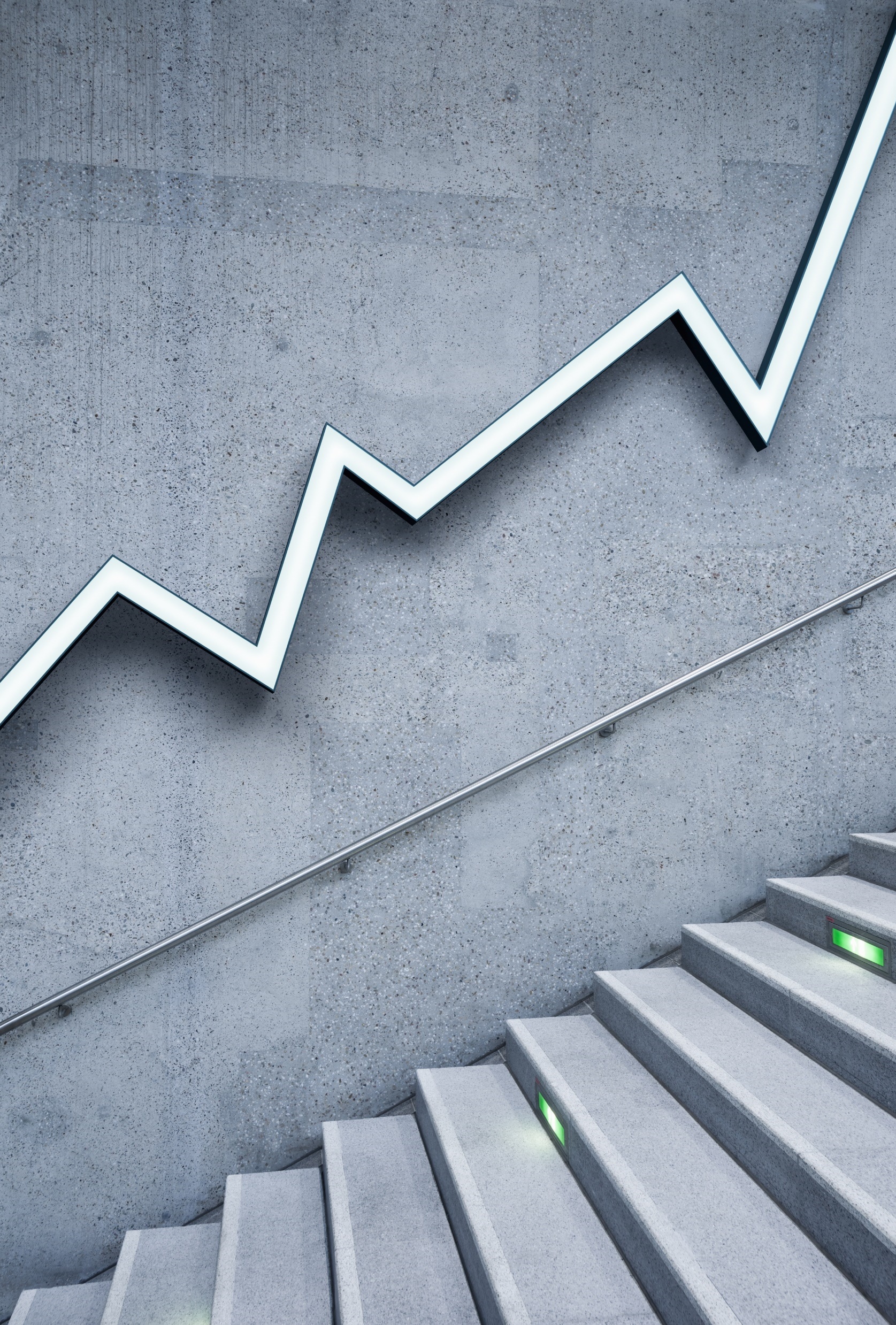 Inquérito Rápido de Síndrome Gripal (SG) na Comunidade
Justificativa
- vigilância sindrômica: adequado e atual para os agravos de monitoramento, inclusive para COVID (SRAG no caso);
- monitoramento de síndrome gripal passo anterior ao monitoramento da ocorrência de SRAG;
- monitoramento da pandemia é baseado em casos confirmados COVID e a confirmação de casos baseado na testagem: dificuldade de compra, qualidade variável;
- a falta de material para testagem, mesmo que pontual, pode dar uma falsa impressão de queda de número de casos de COVID-19;
- concomitância com a o período sazonal da gripe (no estado), e que desconhecemos o comportamento do novo coronavírus;
- atraso na informação em nível estadual relacionado ao tempo de notificação, tempo para testagem rápida, inclusão nos sistemas de informação etc.;
- possível incorporação desta informação na Avaliação de Risco Potencial regional semanal;
- aproximação da atenção básica na vigilância das Síndromes Gripais;
13/07/2020
Objetivo
- Calcular a incidência de síndrome gripal (SG) semanalmente nas Regiões/municípios.
13/07/2020
Proposta metodológica
- Inquéritos rápidos de coberturas vacinais
- Amostragem 30X7: consiste na entrevista de 7 pessoas em cada um dos clusters para identificar a quantidade de pessoas com a SG. Clusters são divisões territoriais distribuídas no local em que se quer levantar a informação. O mínimo de 30 é necessário para que a amostra seja adequada para extrapolar a informação coletada para a população. Esta extrapolação é realizada por meio de uma análise complexa que inclui um efeito de desenho que diminui a qualidade da informação, no entanto, quando mais clusteres forem incluídos, menor o efeito de desenho e melhor a qualidade da extrapolação.
7
7
7
7
7
7
7
7
7
7
7
7
7
7
7
7
7
7
7
7
7
7
7
7
7
7
7
7
7
7
13/07/2020
Proposta metodológica
Semanalmente todo agente comunitário de saúde entrevistará 7 pessoas aleatórias e diferentes dentro da sua área de abrangência perguntando se esta/esteve com sintomas de gripe na semana e sua idade. Esta informação curta e simples é digitada em um link para acesso em qualquer celular e enviada o para a plataforma do estado que agrega a informação e analisa qual a incidência de SG no território estadual, regional e municipal (desde que haja coleta em pelo menos 30 microáreas). Essa incidência é calculada semanalmente e comparada com a anterior. O aumento da incidência de SG na comunidade possivelmente se refletirá no aumento da incidência de SRAG.
13/07/2020
Proposta metodológica
CRITÉRIOS DE INCLUSÃO
Serão incluídas pessoas residentes em locais cobertos pela atenção primária a saúde dos municípios que tenham mais de 18 anos.
 
CRITÉRIOS DE EXCLUSÃO
Serão excluídas pessoas com menos de 18 ou que não residam na microárea de abrangência ou que não tenha capacidade de responder ao questionário.
13/07/2020
Análise
Amostra complexa – efeito de desenho 
Semanalmente calculada – para as regiões, municípios, aglomerado de municípios
13/07/2020
Formulário
Município
Área + Micro-área (divisão do projeto)
Idade do entrevistado
Pergunta: Sentiu algum destes sintomas nesta semana? Sim /Não / Não sei informar
Febre
Tosse
Dor de Cabeça
Dor de garganta
Perda de paladar
Perda de olfato

Tem diagnóstico confirmado de coronavírus?
13/07/2020